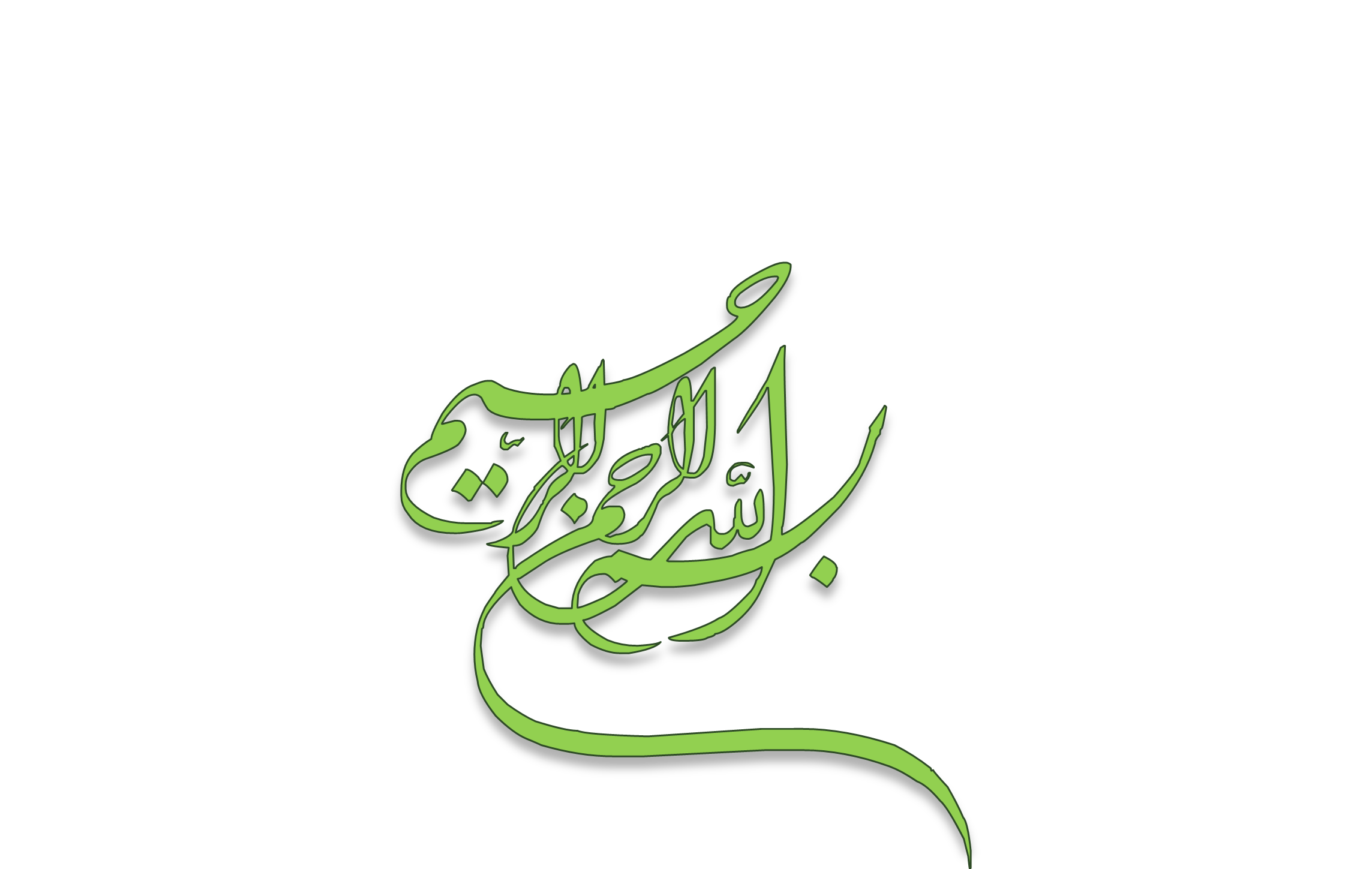 عنوان : کارگروه راهبری و مدیریت اقتصاد مقاومتی 

    تاریخ : 95.2.8
 
  مکان : سازمان جهاد کشاورزی ، سالن جلسات زیتون
محورهای جلسه : 


1- تاریخچه اقتصاد مقاومتی 

2- تشریح محورها و برنامه های اقتصاد مقاومتی 

3- جایگاه وزارت جهاد کشاورزی در راهبردهای اقتصاد مقاومتی 

4- طرح ها و پروژه های مرتبط با اقتصاد مقاومتی در بخش کشاورزی 

5- تشکیل کارگروه ها و کمیته های مرتبط 

6- برنامه های پیشنهادی
ابلاغ سیاست های کلی اقتصاد مقاومتی
طرح عنوان  « اقتصاد مقاومتی  «  برای اولین بار در سال ۱۳۸۹ توسط مقام معظم رهبری در جمع کارآفرینان .
بصورت جدی و با توجه به وضعیت اقتصادی کشور ، محیط پیرامون و همچنین وضعیت اقتصاد جهانی ابلاغ سیاستهای کلی اقتصاد مقاومتی از سوی مقام معظم رهبری  مشتمل بر 24 بند در 92/11/29. 
دستور شماره 179062 مورخ 1392/12/1 ریاست محترم جمهور اسلامی ایران برای اجرای سیاست های اقتصاد مقاومتی  .
دستور شماره 182920 مورخ 1392/12/10معاون اول رییس جمهور به وزارتخانه ها وسازمانها وابلاغ موضوعات مرتبط با هر وزارتخانه .
ابلاغ چارچوب تهیه و تدوین برنامه های اجرایی از سوی سازمان مدیریت و برنامه ریزی کشور (92/12/14) .
تشکیل کمیته تلفیق با عضویت نمایندگان دستگاههای اجرایی و امورمرتبط در سازمان مدیریت و برنامه ریزی کشور .
ابلاغ سیاست های کلی اقتصاد مقاومتی
تصویب  مجموعه اهداف ، سیاست ها و برنامه های اقتصاد مقاومتی  در شورای اقتصاد ( 93/5/18 و 93/5/19) 

دستور مقام معظم رهبری مبنی بر تشکیل ستاد فرماندهی اقتصاد مقاومتی در دیدار اعضای هیئت دولت  ( هفته دولت) .  

 ( به علت وزارت محور بودن برنامه های اجرایی اقتصاد مقاومتی ، در دست یابی به برخی اهداف کلان در بین وزارتخانه ها  اختلافاتی در داده ها  بوجود آمد  و همچنین به دلیل موازی کاری های به وجود آمده در برنامه ها،  تصمیم دولت بر این شد که ساختار راهبری اقتصاد مقاومتی در دولت از وزارت محور بودن به برنامه محور بودن تغییر کند. ) 

تصویب برنامه های ملی (11 برنامه ) در ستاد راهبری و مدیریت اقتصاد مقاومتی و تعیین نهادهای مسئول و همکار هر برنامه در جلسه هیأت دولت در تاریخ  94/6/29 .

تأکید ات مقام معظم رهبری جهت اجرای موفق و موثر برنامه های اقتصاد مقاومتی (نامه شماره 28968  مورخ 1394/8/17 به ستاد فرماندهی اقتصاد مقاومتی )
تأکید ات مقام معظم رهبری جهت اجرای موفق و موثر برنامه های اقتصاد مقاومتی
(نامه شماره 28968  مورخ 1394/8/17 به ستاد فرماندهی اقتصاد مقاومتی )
1- رویکردهای اقتصاد مقاومتی ( عدالت بنیانی ، مردمی بودن، دانش بنیانی ، درونزایی و برونگرایی ) در همه برنامه ها ( از جمله برنامه ششم توسعه و بودجه سنواتی) و فعالیت های دستگاه های اجرایی حاکم گردیده و اجرای اقتصاد مقاومتی تنها منوط به این برنامه ها نگردد. 
 2- برنامه اقتصاد مقاومتی نباید برنامه ای مجزا از برنامه ششم توسعه باشد. 
3- تعیین نقش دستگاه های اجرایی و مناطق جغرافیایی، زمان بندی اجرایی پروژه ها و اهداف کوتاه مدت ( تاپایان دولت یازدهم)، میان مدت ( پایان برنامه ششم) و بلند مدت ( انتهای چشم انداز بیست ساله ) صورت پذیرفته و کلیه دستگاه های اجرایی نسبت به آن پاسخگو شوند. 
4- به حرکت درآوردن و تعیین نقش آحاد جامعه جهت مشارکت در فعالیت های اقتصادی و توانمند سازی آنها و بکارگیری کلیه ظرفیت های کشور به ویژه جوانان مورد توجه قرار گرفته و برنامه ها تنها ناظر بر بخش های دولتی نباشد.
برنامه های 12گانه اقتصاد مقاومتی
برنامه های اقتصاد مقاومتی مرتبط با وظایف 
وزارت جهاد کشاورزی
برنامه ملی ارتقاء بهره وری  : 

 مسئولیت : رئیس سازمان مدیریت و برنامه ریزی 

 دبیر : سازمان ملی بهره وری ایران 


1- طرح ارتقاء بهره وری نیروی کار ( وزارت تعاون کار و رفاه اجتماعی )

2- طرح ارتقاء بهره وری سرمایه ( وزارت امور اقتصادی و دارائی ) 

3- طرح ارتقاء بهره وری انرژی ( وزارت نفت ) 

4- طرح ارتقاء بهره وری آب ( وزارت جهاد کشاورزی ) 

5- طرح ارتقاء بهره وری در زنجیره تولید و مصرف گندم ، آرد و نان ( وزارت صنعت ، معدن و تجارت )
ارتقای توان تولید ملی (درون زایی اقتصاد)


مسئولیت :  سازمان مدیریت و سازمان مدیریت و برنامه ریزی کشور

اعضاء : 

وزارت صنعت و معدن  و تجارت

 وزارت امور اقتصاد دارایی

 وزارت جهاد کشاورزی

 وزارت کشور

معاونت اجرایی رییس جمهور

 بانک مرکزی جمهوری اسلامی ایران 

 اتاق بازرگانی
عناوین طرح های برنامه ملی ارتقای توان تولید ملی (درون‌زایی اقتصاد)
طرح  تقویت سرمایه انسانی و توسعه کارآفرینی (وزارت تعاون، کار و رفاه اجتماعی)
طرح  گسترش پوشش استاندارد (سازمان استاندارد ایران)
طرح  امنیت غذایی و تولید محصولات راهبردی (وزارت جهاد کشاورزی)
طرح  توسعه رقابت‌پذیری اقتصاد (وزارت امور اقتصادی و دارایی)
طرح  تقویت نظام تامین منابع مالی (وزارت امور اقتصادی و دارایی) 
طرح  توسعه تولید صنایع دستی، فرش و گردشگری ( سازمان میراث فرهنگی، صنایع دستی و گردشگری)
طرح  سیاست های تجاری(کنترل واردات) متناسب با توان داخلی کشور (وزارت صنعت، معدن و تجارت)
طرح  توسعه و نوسازی صنایع کشور (وزارت صنعت، معدن و تجارت)
طرح  توسعه معدن و صنایع معدنی (وزارت صنعت، معدن و تجارت)
طرح  رقابت پذیر کردن استان ها (وزارت کشور)
طرح  بکارگیری ظرفیت‌ها و قابلیت‌های متنوع در جغرافیای مزیت‌های کشور  (سازمان مدیریت و برنامه‌ریزی کشور)
طرح سیاست های پولی و اعتباری (بانک مرکزی)
عناوين پروژه هاي هجده گانه  طرح  امنيت غذايي و توليد محصولات راهبردي (  مصوب ستاد اقتصاد مقاومتي )
1) افزايش ضريب خود اتکايي گندم .

2) افزايش ضريب خود اتکايي دانه­هاي روغني .

3) افزايش ضريب خود اتکايي محصولات زراعي(برنج، شکر، سيب زميني، حبوبات، پنبه و ذرت دانه ای) .

4) افزايش ضريب خود اتکايي محصولات دامی شير وگوشت .

5) افزايش ضريب خود اتکايي مرغ و تخم مرغ .

6) تجهيز و نوسازي اراضي، احداث شبکه هاي اصلي و فرعي . 

7) توسعه آبزي پروري و پرورش ماهي در قفس در آبهاي شمال و جنوب کشور.

8) افزايش توليد در محيط هاي کنترل شده گلخانه اي .
17
9) افزايش فرآورده ها و کاهش ضايعات در توليد محصولات .

10) تجهيز و نوسازي ناوگان ماشيني بخش کشاورزي .

11) تأمين داخلي بذور .

12) تأمين داخلي نهال هاي اصلاح شده.

 13) تأمين داخلي کود .

14) تأمين داخلي سم .

 15) تأمين داخلي ماشين آلات و ادوات کشاورزي .

16) توسعه کشت فراسرزميني .

17) ذخيره سازي محصولات راهبردي از جمله گندم، برنج، با محوريت بخش خصوصي .

18) اجراي عمليات آبخيزداري و حفاظت خاک و مقابله با بيابان زايي و کمک به مهار کانون هاي گرد وغبار .
مدیران اجرایی پروژه های افزايش ضريب خود اتکايي محصولات اساسي شامل گندم، دانه­هاي روغني، محصولات زراعي(برنج، شکر، سيب زميني، حبوبات، پنبه و ذرت دانه ای) و محصولات دامی (شير،گوشت، مرغ و تخم مرغ)
مدیران اجرایی پروژه هاي  طرح  امنيت غذايي و توليد محصولات راهبردي
مدیران اجرایی پروژه هاي  طرح  امنيت غذايي و توليد محصولات راهبردي
بسته های
تامین مالی
توزیع جغرافیایی
مولفه های توصیه شده مقام معظم رهبری در اجرای موفق اقتصاد مقاومتی
مردمی بودن
دانش بنیانی
برون گرایی
مسئولین بسته های 5 گانه در وزارت جهاد کشاورزی
1- بسته مردمی نمودن و مشارکت مردم
جلب مشارکت کلیه ذینفعان و تعیین نقش تشکلها ، صنوف ، اتحادیه های و ......
 ارتباط با تمامی تشکلهای ذیربط
 جلب مشارکت سازمانهای مردم نهاد
 سهیم نمودن بخش خصوصی 
 استفاده از سرمایه گذاری خارجی 
 جلب مشارکت نهادهای عمومی غیر دولتی
2- بسته دانش بنیان نمودن پروژه ها
ارتباط با موسسات تحقیقاتی و دانشگاه ها
 برنامه ریزی و هماهنگی جهت استفاده از علم و تکنولوژی روز
 توسعه تکنولوژی ، دانش فنی و دانش مدیریت 
برنامه ریزی جهت بومی سازی تکنولوژی و دانش روز
3- بسته برونگرایی پروژه ها
تعامل فعال با اقتصاد ( ملی،منطقه ای،جهانی)
   جلب مشارکت سایر کشورها
بررسی زمینه های صادراتی محصولات و شناسائی بازارهای هدف
   توسعه  صادرات محصولات
4- بسته نحوه تامین مالی پروژه ها
جلب مشارکت نهادهای مالی 
همکاری در برنامه ریزی و ساماندهی بازار سرمایه 
هماهنگی با تامین کنندگان منابع مالی ( صندوق توسعه ملی ، موسسات مالی و اعتباری ، بانکها و سایر صندوقهای سرمایه گذرای )  
فعال سازی و جلب مشارکت بخش خصوصی 
 فعال سازی و توسعه سرمایه گذاری خارجی 
تامین مالی خارجی
5- تعیین نقش مناطق جغرافیایی
شناسائی ظرفیتهای و توانمندی های سرزمینی   
برقراری ارتباط بین سطوح  برنامه ریزی ( بخشی و منطقه ای )  
تلفیق طرح ها و پروژه های پیشنهادی با چهارچوب آمایش سرزمین 
  مشخص نمودن  نقش هرمنطقه در ارتقاء توان تولید ملی
  برنامه ریزی جهت استفاده از ظرفیتها و قابلیتهای استان
سیستم مدیریت پروژه های اقتصاد مقاومتی
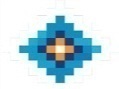 1-  پروژه ها و اقدامات عملیاتی 
امکان تعریف پروژه ها و برنامه های عملیاتی 
کنترل پروژه ها از حیث انحراف عملکرد در زمان و هزینه
امکان اتصال پروژه ها به شاخصها به صورت ماتریسی
2- سامانه یکپارچه ارایه خدمات  تحت وب
استفاده از سیستم تحت وب برای جمع آوری اطلاعات و ارائه نتایج به صورت Online
تعریف سطوح دسترسی برای کاربران مختلف با نقشهای مختلف
امکان ایجاد داشبوردهای مدیریتی توسط مدیران واحد ها به صورت تحت وب
امکان پایش آبشاری شاخصها از سطح کلان تا سطح ریز 
3-  گزارشات
ارائه گزارشات جهت پایش عملکرد از سطح کلان تا سطح واحدهای تابعه 
ارائه نمودارهای روند هر شاخص، مقایسه واحدها در یک شاخص مشترک و در یک دوره تعیین شده شاخصهای مختلف هر واحد در یک دوره تعیین شده 
استفاده از گزارش ساز برای طراحی و چاپ گزارش با فرمت دلخواه
امکان تعریف داشبوردهای مدیریتی برای هر مدیر با توجه به مسئولیت وی
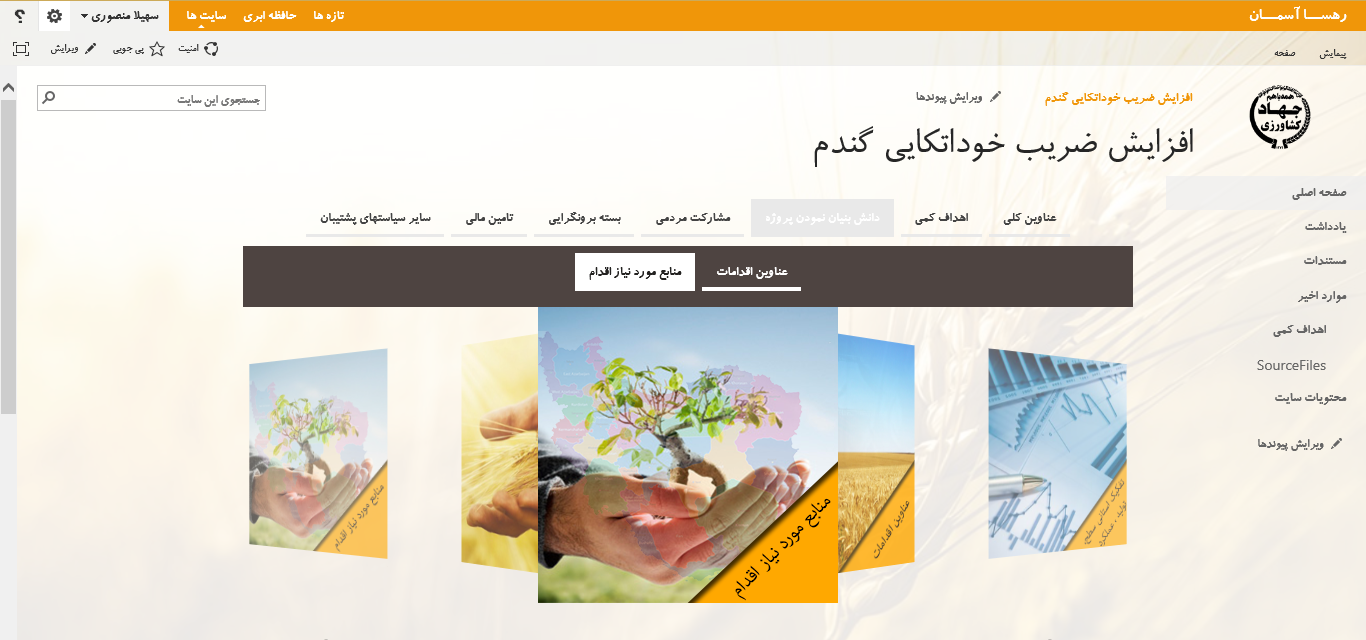 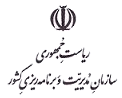 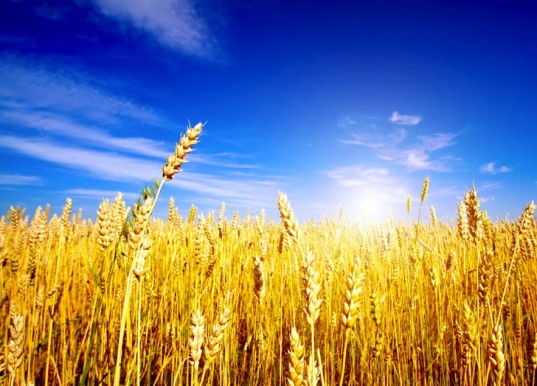 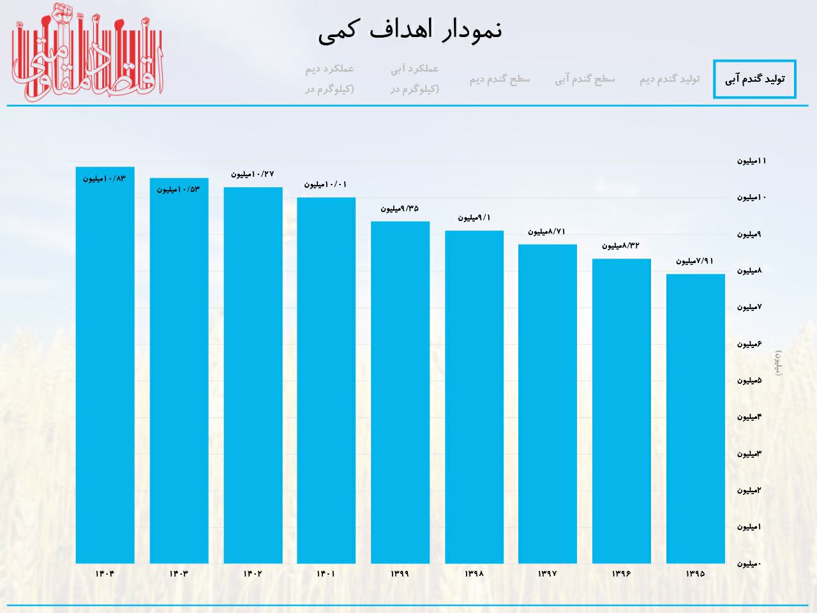 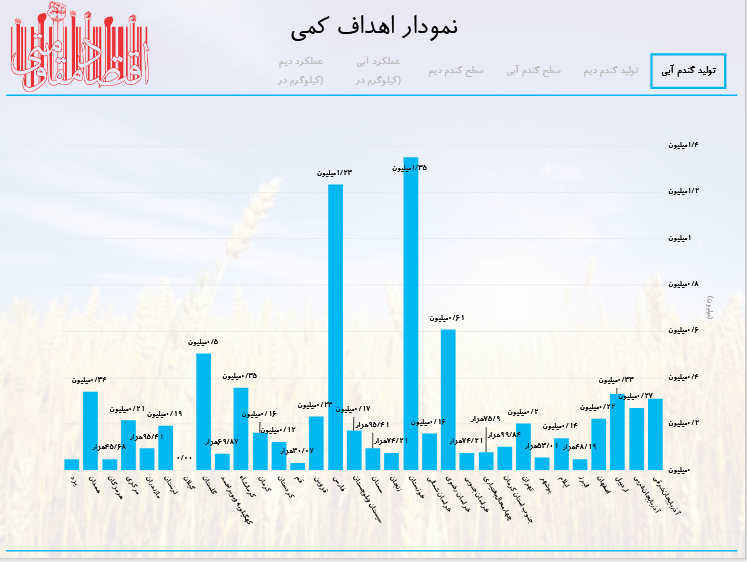 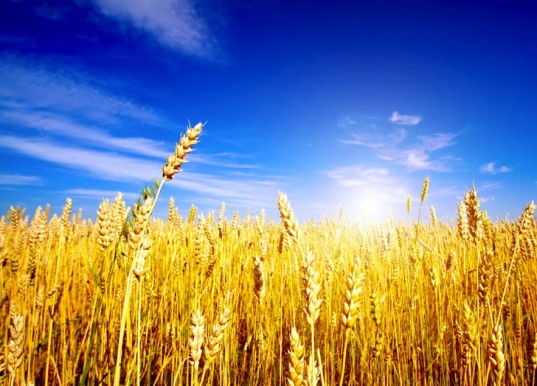 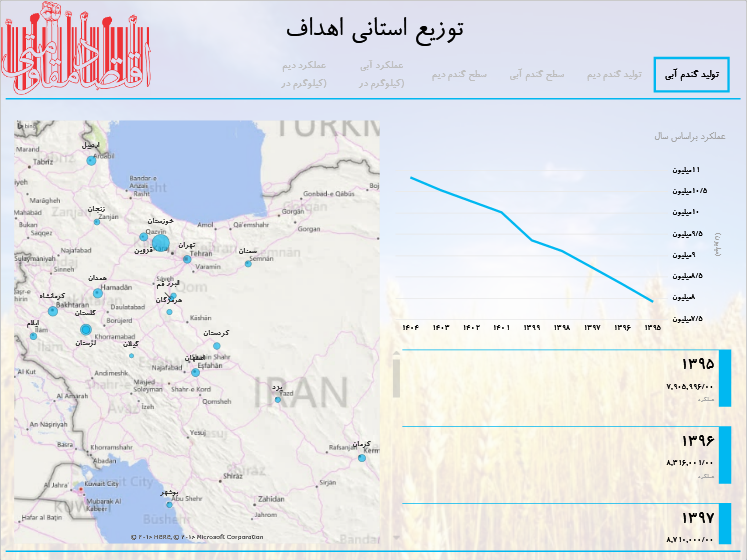 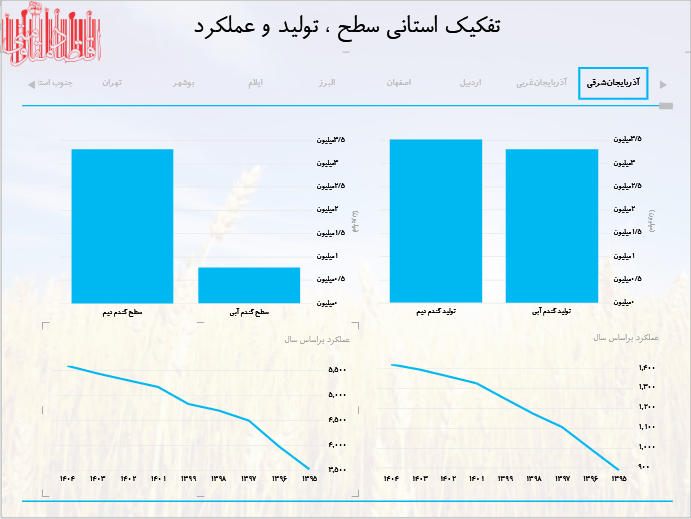 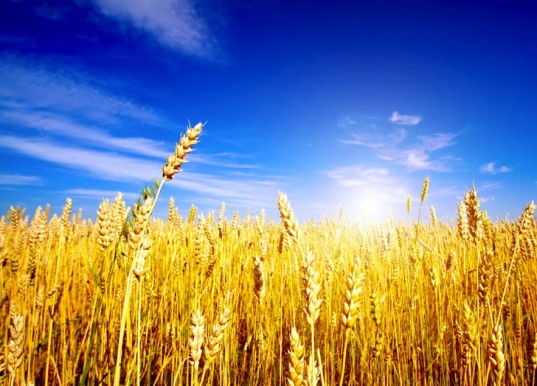 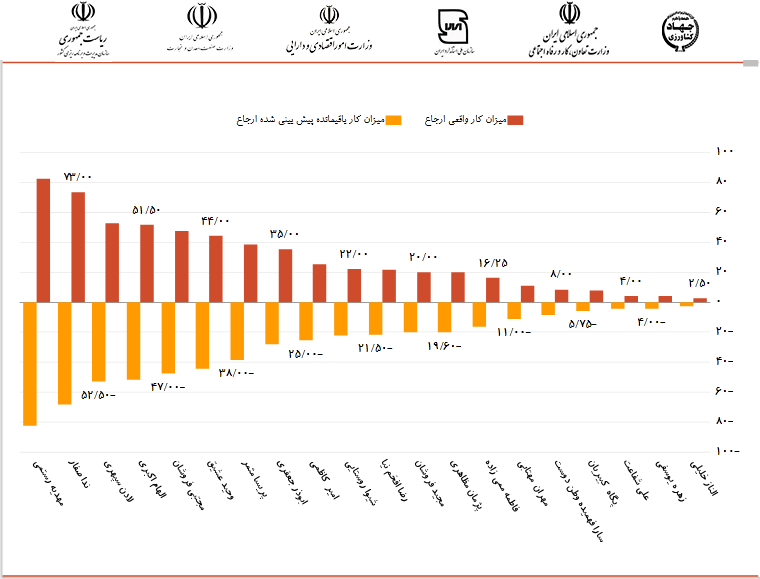 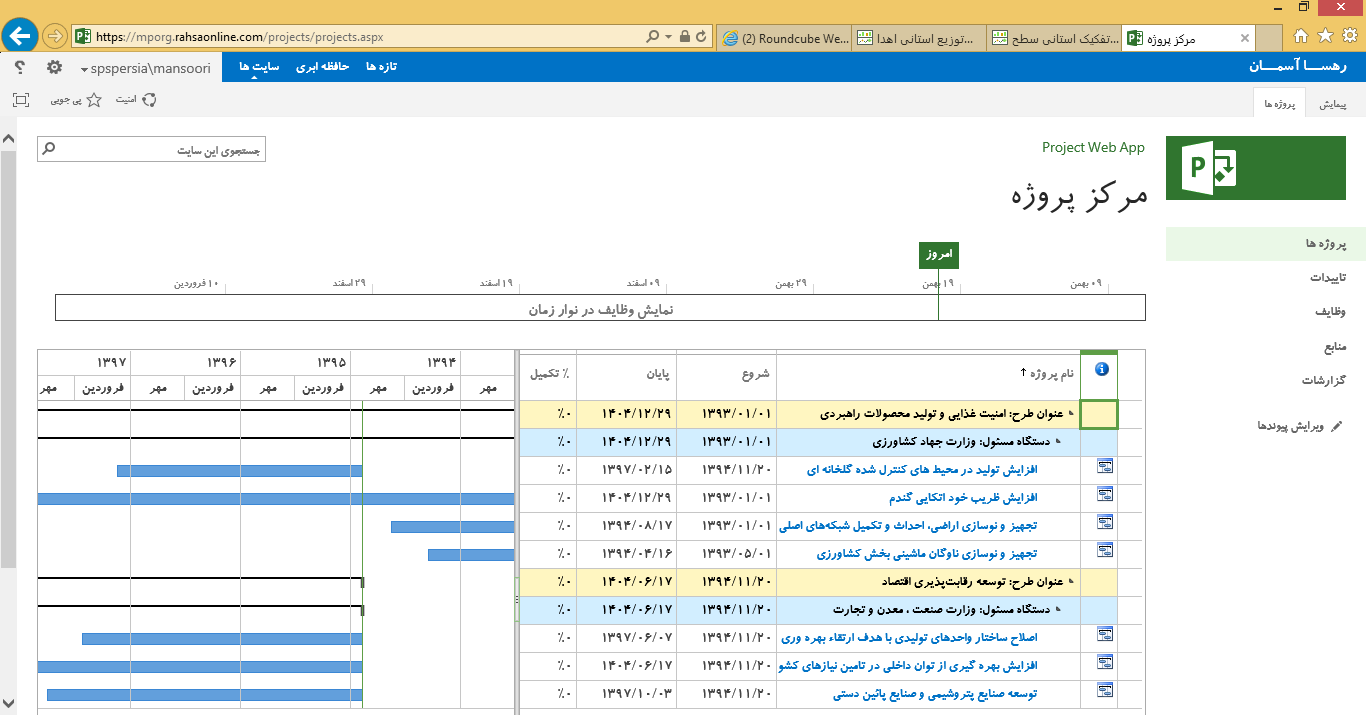 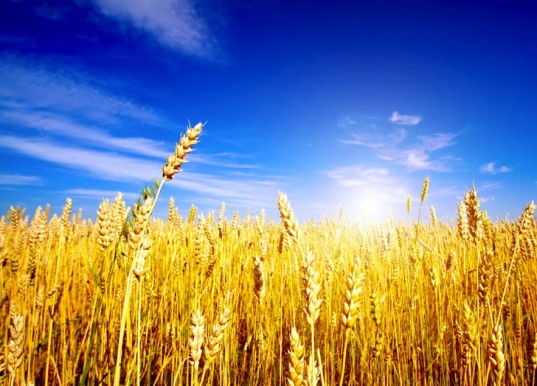 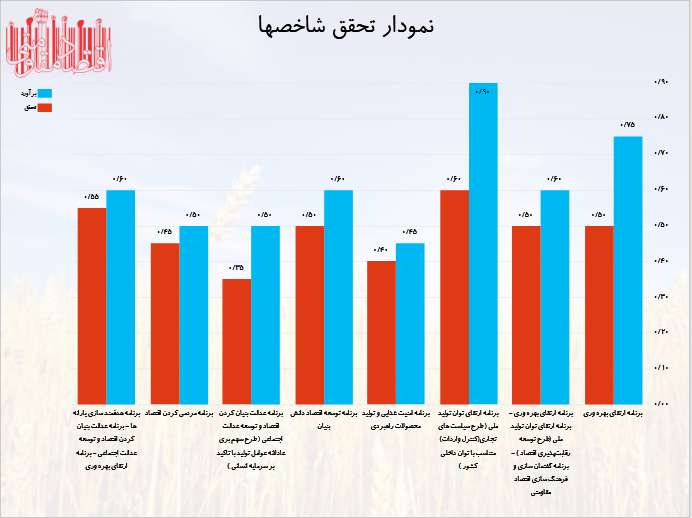 پیشنهادات و روش تدوین برنامه ها
1- شکل گیری کمیته ها و انتخاب اعضاء هر کمیته توسط مدیران اجرائی و مسئولین کارگروه ها .
2- تشکیل جلسات هفتگی کمیته ها و ارائه گزارش به دبیرخانه کارگروه .
3- تدوین عملکرد 2 ساله گذشته در هر پروژه . 
4-  تدوین اهداف کمی پروژه ها .
 5- تهیه بسته های پشتیبان شامل : 
	مشارکت مردم – برونگرایی – دانش بنیانی – مناطق جغرافیایی – تامین مالی
6- ایجاد سیستم نظارت و پایش .
7- تعیین کاربر سیستم جهت ورود اطلاعات و گزارش اقدامات انجام شده .
از توجه  شما سپاسگزاريم.
36